Privacy and Dignity
7
Standard
Learning outcomes
7.1 Understand the principles that underpin privacy and dignity in care
7.2 Maintain the privacy and dignity of the individual(s) in their care
7.3 Support an individual’s right to make choices
7.4 Support individuals in making choices about their care
7.5 Understand how to support active participation 
7.6 Support the individual in active participation in their own care
7
Standard
Privacy and dignity
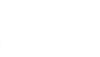 Two important values when providing care and support are:
Privacy
Giving someone space where and when they need it
Treating personal information confidentially
Focusing on the value of every individual
Respecting an individuals views, choices and decisions
Not making assumptions 
Working with care and compassion
Communicating directly with the individual whenever possible.
Dignity
[Speaker Notes: Activity
Ask health and social care worker/s what is involved in providing care and support that promote privacy and dignity.

Possible answers
Privacy: 
Giving someone space where and when they need it
Treating personal information confidentially

Dignity: 
Focusing on the value of every individual
Respecting their views, choices and decisions
Not making assumptions about how they want to be treated
Working with care and compassion
Communicating directly with the individual whenever possible.]
Privacy and dignity in care and support
Issues with dignity and respect will depend on your workplace. Some examples of ways in which you can work that respect individuals’ dignity are:
Ask individuals before touching them in any way
Knocking or speaking before entering the particular space or room they are in
Making sure curtains, screens or doors are properly closed before supporting a person to wash or dress
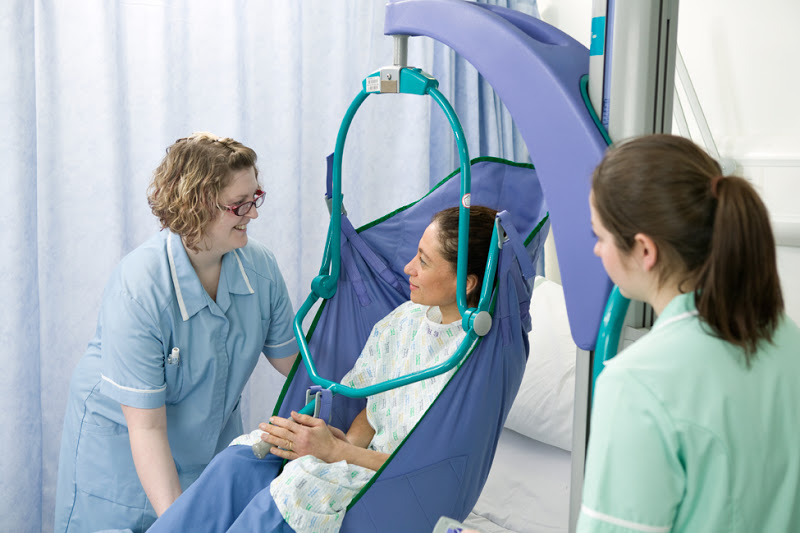 Arranging clothing or hospital gowns in a dignified way 
Not making an individual wait to use the toilet or be left too long for you to return.
Making choices
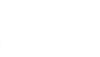 Choice and control are key defining aspects of dignity. Involving individuals in decisions that affect them helps to promote dignity.
Day-to-day decisions
Wider decisions
Individuals must be supported to make informed decisions by explaining:
All available options
The risks associated with the options
Implications of making the choices.
[Speaker Notes: Activity
Ask health and social care worker/s to think of some examples of day to day choices and decisions that the individual could be involved in.

Possible answers include:
When they want to get up
What they want to wear
What they want to eat
The activities they want to be involved in 

Activity
Ask health and social care worker/s to think of some examples of wider decisions that the individual could be involved in.

Possible answers include:
Financial planning]
Mental Capacity Act 2005
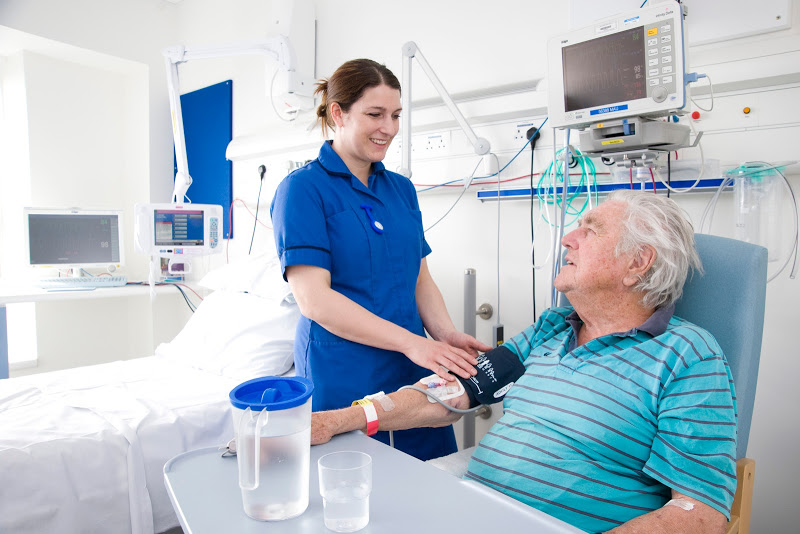 Individuals need to be able to understand and retain the information they need to make a decision and be able to communicate their choice
If they are not able to do this they may be assessed as lacking the capacity to make a decisions
Some individuals may have the capacity to make day-to-day decisions but not have the capacity to make more complex decisions.
[Speaker Notes: Additional information

Every effort should be made to support an individual to understand information and to communicate their choices. 
Individuals can be supported to make decisions by involving other people they trust like friends or relatives. An advocate might be an additional option to help them to make a decision.

Health and social care worker’s who are not entirely sure that an individual has the capacity to make decision should seek advice and support from their manager or supervisor.  

If individuals are assessed as lacking the capacity to make a decision, all decisions made on their behalf must be in their best interests.]
Risk assessment
Risk assessment is a key part of care, support, rehabilitation or treatment plans. A five step process is recommended:
1
Identify the hazards
2
Decide who might be harmed and how
3
Evaluate the risks and decide on precautions
4
Record your findings and implement them
5
Review your assessment and update if necessary.
[Speaker Notes: Additional information

The 5 step risk assessment model is taken from The Health and Safety Executive (HSE):
www.hse.gov.uk/risk/controlling-risks.htm

If a new activity is going to be introduced, the five steps of risk assessment must be followed first.]
Risk enablement
It is the individual’s right to make choices and take risks once they understand the information available and are aware of the risks
Risk enablement involves supporting individuals to identify and assess risks and then supporting them to take the risks they choose.
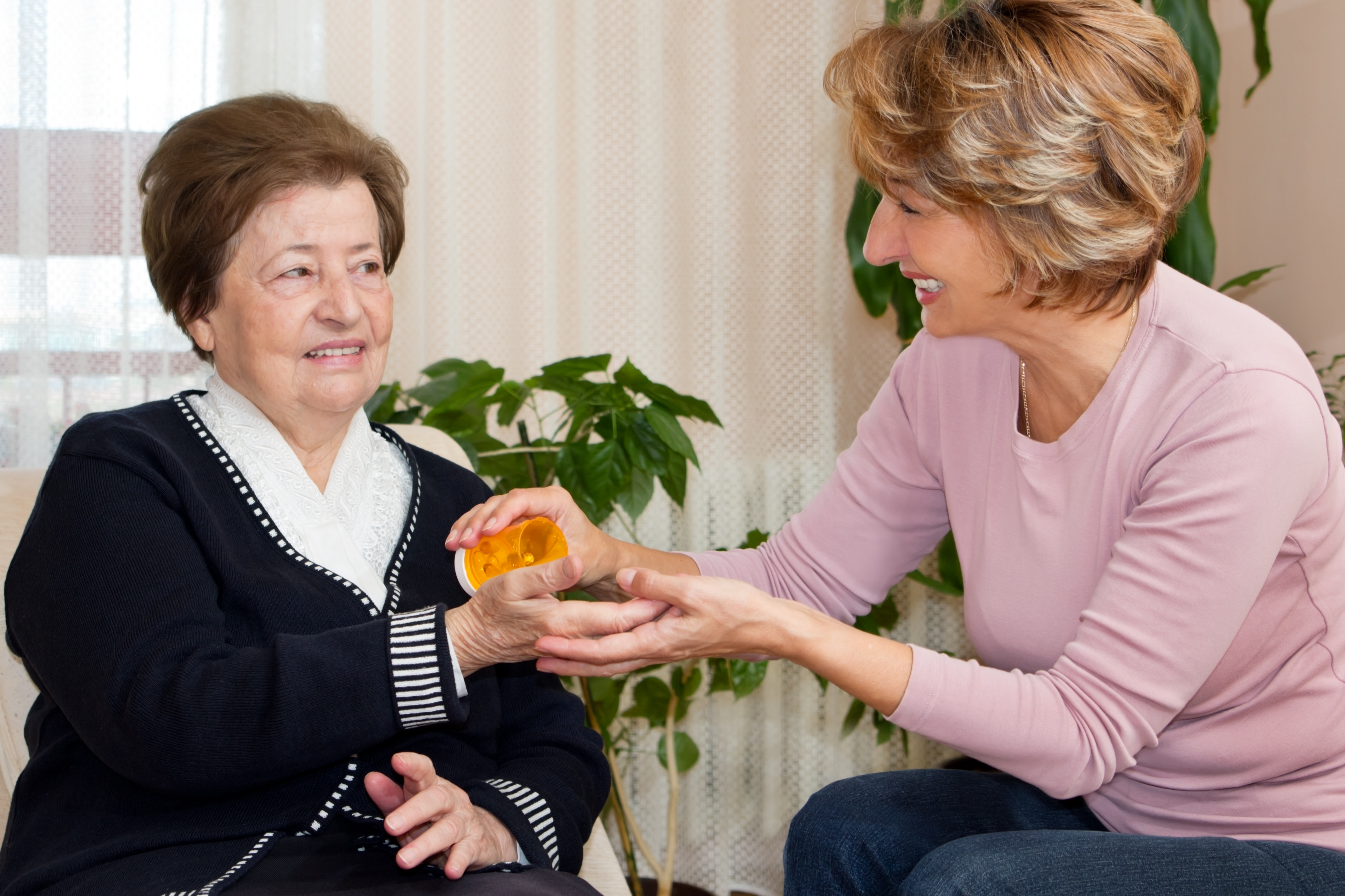 [Speaker Notes: Additional information 

There might be times when someone is unhappy with decisions that have been made on their behalf or with the choices they are offered. If this is not within your power to change you should tell them about their right to complain and support them to follow the complaints procedure.]
Supporting active participation
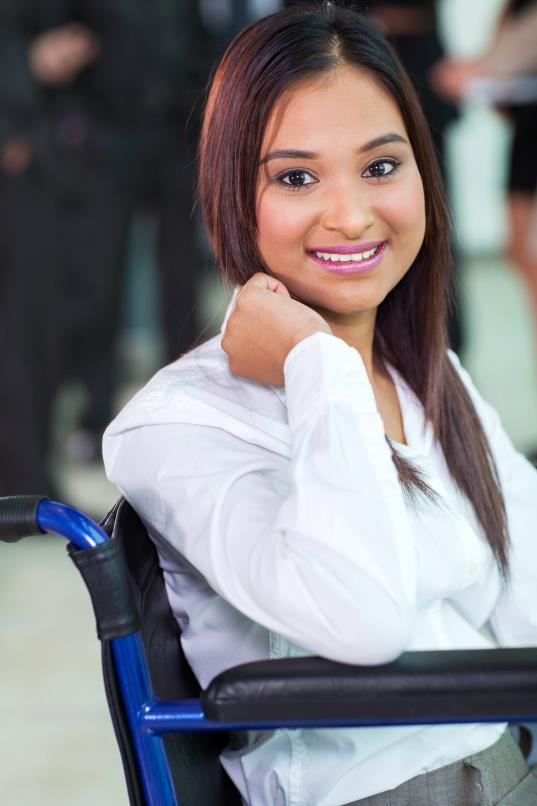 Individuals must be given as much control of their life as possible as this supports an individual to build their identity and self-esteem.
Individuals have a right to participate in the activities and relationships of everyday life as independently as possible
Individual’s should be given equal opportunity of achieving their goals, valuing their diversity and finding solutions that work for them.
Self-care
The ability to control and care for oneself contributes to privacy and dignity. Individuals should be supported to develop self-care skills to enable them to live more independently.
Self care skills include:
Finding information
Accessing appropriate training
Participating in support groups and networks.
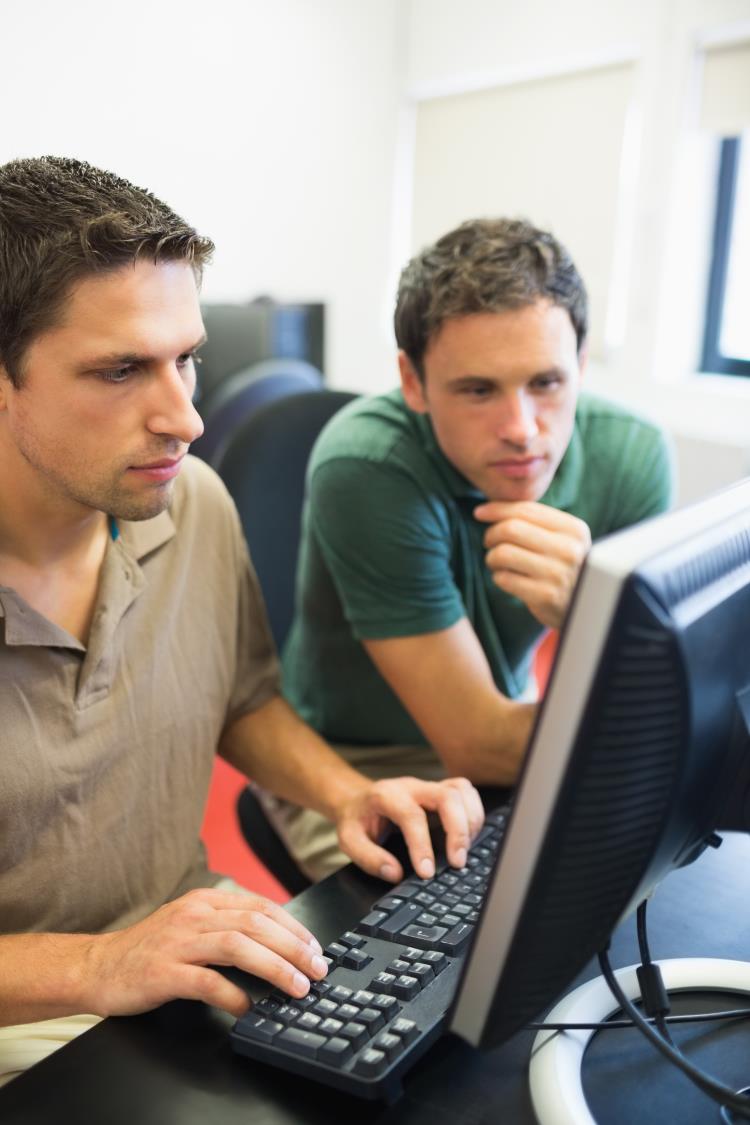 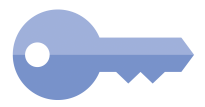 Self-care
The practices undertaken by people towards maintaining health and wellbeing and managing their own care needs.
Knowledge check
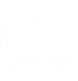 Which of the following is a practical way of promoting an individual's privacy and dignity at work?
Click to reveal answer
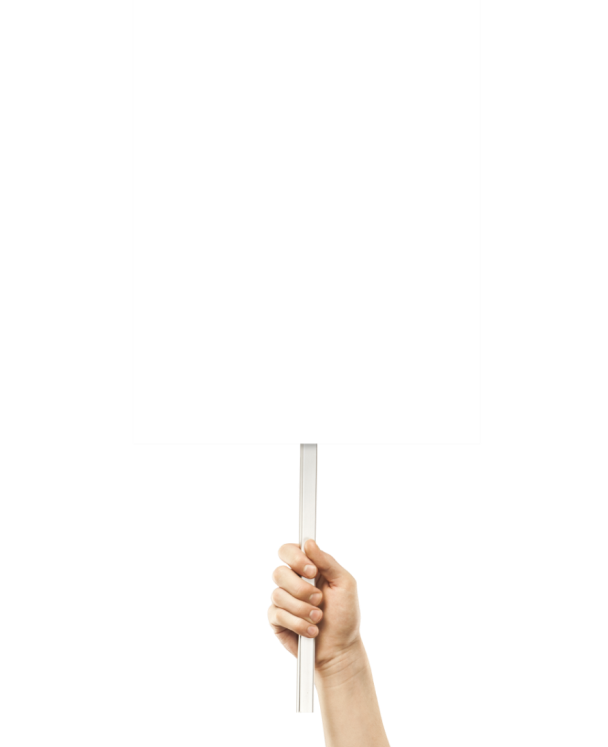 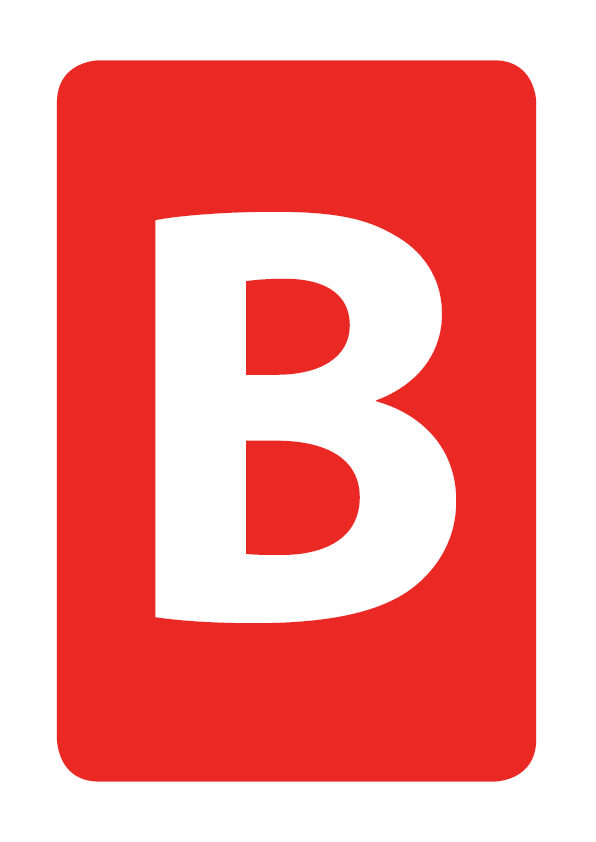 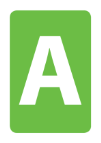 Touch the individual without asking them
Ensuring screens or doors are properly closed before supporting them to wash or get dressed
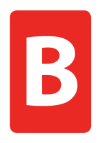 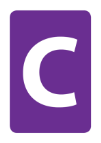 Make the individual wait to use the toilet
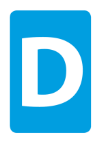 Walk into the room or space that they are in without knocking or speaking first
[Speaker Notes: Trainer should ask class why they chose the correct answer.

Feedback

A – To touch a person you must enter their personal space. You should always ask the individual before you touch them in any way.  
B – If your role involves supporting individuals to wash or dress make sure you protect their dignity and privacy by making sure curtains, screens or doors are properly closed.
C – If someone needs support to go to the toilet they should not have to wait or be left too long for you to return.
D – Health and social care workers should knock on the door or speak before entering the particular space or room that the individual is in.]
Knowledge check
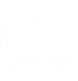 How can you support an individual to make an informed decision?
Click to reveal answer
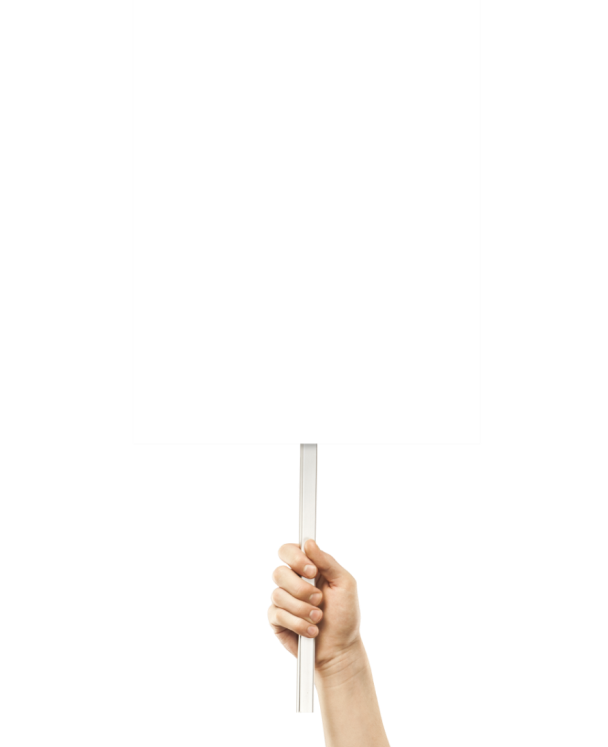 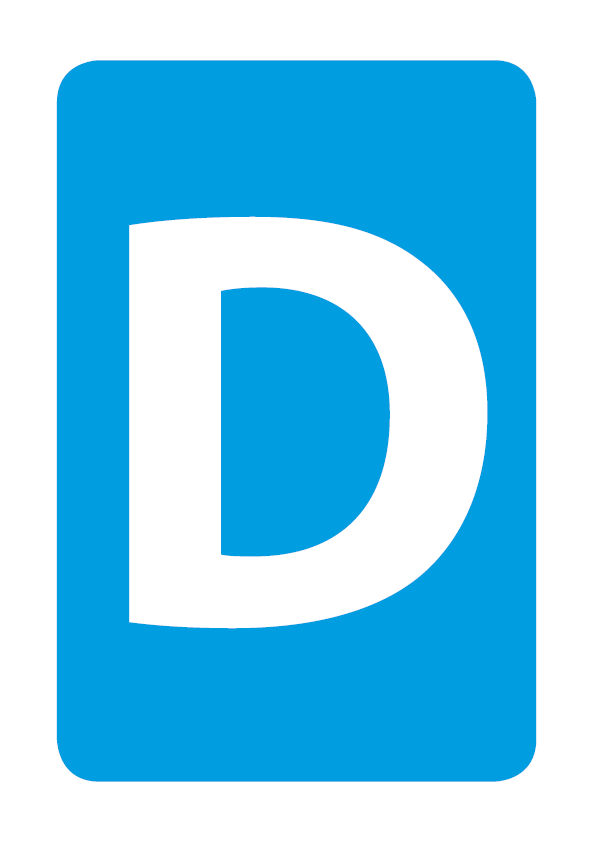 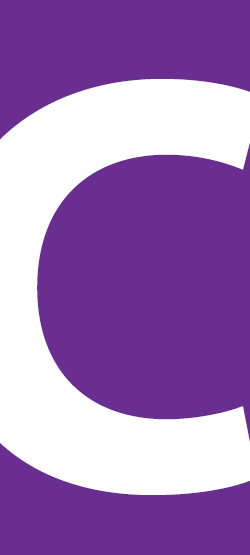 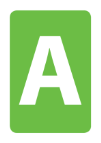 By explaining the least risky options, the risks and implications
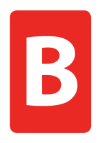 By making the decision for the individual
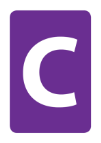 By telling them what you would do
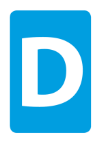 By explaining all choices, risks and implications
[Speaker Notes: Trainer should ask class why they chose the correct answer.

Feedback

A – Individuals have the right to make decisions that are risky or unwise. They should be aware of ALL options that are available to them as well as the risks and implications of each
B – Individuals must be involved in making decisions about the care and support they receive whenever possible. If a decision is difficult to make they could be supported by involving their support network or an advocate.
C – Choices are shaped by things like their background, values, culture, religion or past experiences. These are unique to the individual so a decision that is right for you may not be right for the individual. The individual should be given all available options, risks and implications and supported to make their own decisions whenever possible. 
D – Health and social care workers can support individuals to make decisions by ensuring that they understand all their options and the risks and implications of making each decision.]
Knowledge check
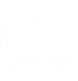 Which term is used to describe participation in the activities and relationships of everyday life as independently as possible?
Click to reveal answer
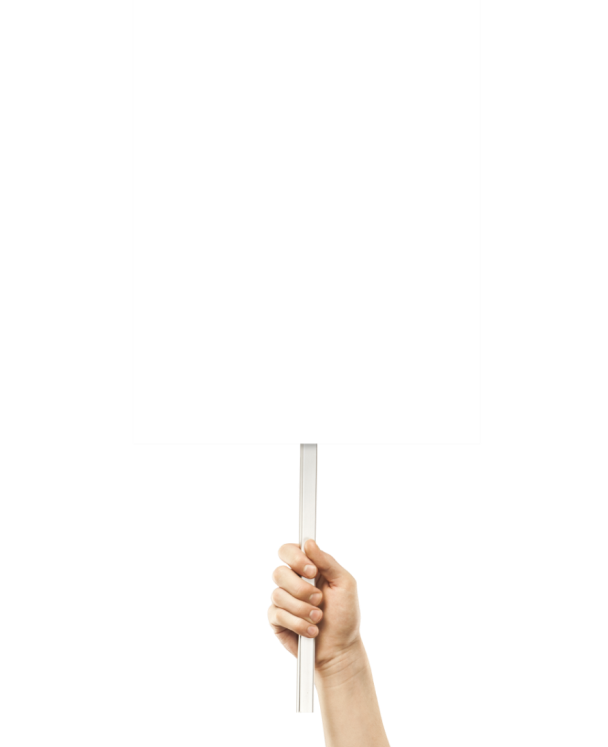 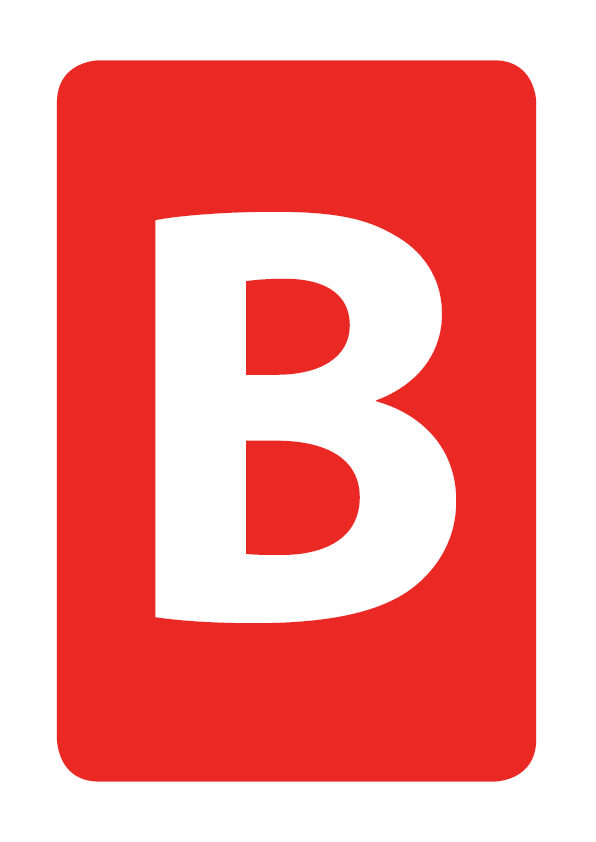 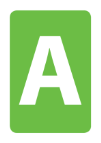 Self-care
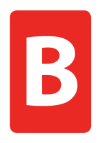 Active participation
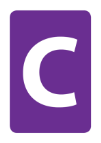 Risk assessment
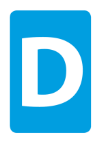 Mental capacity
[Speaker Notes: Trainer should ask class why they chose the correct answer.

Feedback

A – Self-care is the term used to describe ways of working that support individuals to develop the skills to live more independently.
B – Active participation builds self-esteem and identity by working in ways that give then equality of opportunity in achieving their goals, valuing their diversity and finding solutions that work for them.
C – Risk assessment is the process of identifying risks, who could be harmed, evaluating risks and identifying precautions, recording and implementing findings and finally, reviewing the assessment and updating it when necessary
D – Mental capacity is the term used to describe an individual’s ability to retain and understand information for long enough to make a decision and to communicate their decision.]